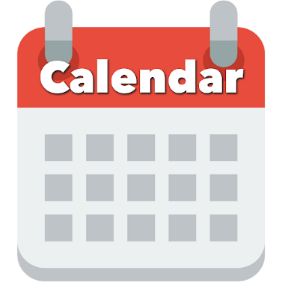 Today:
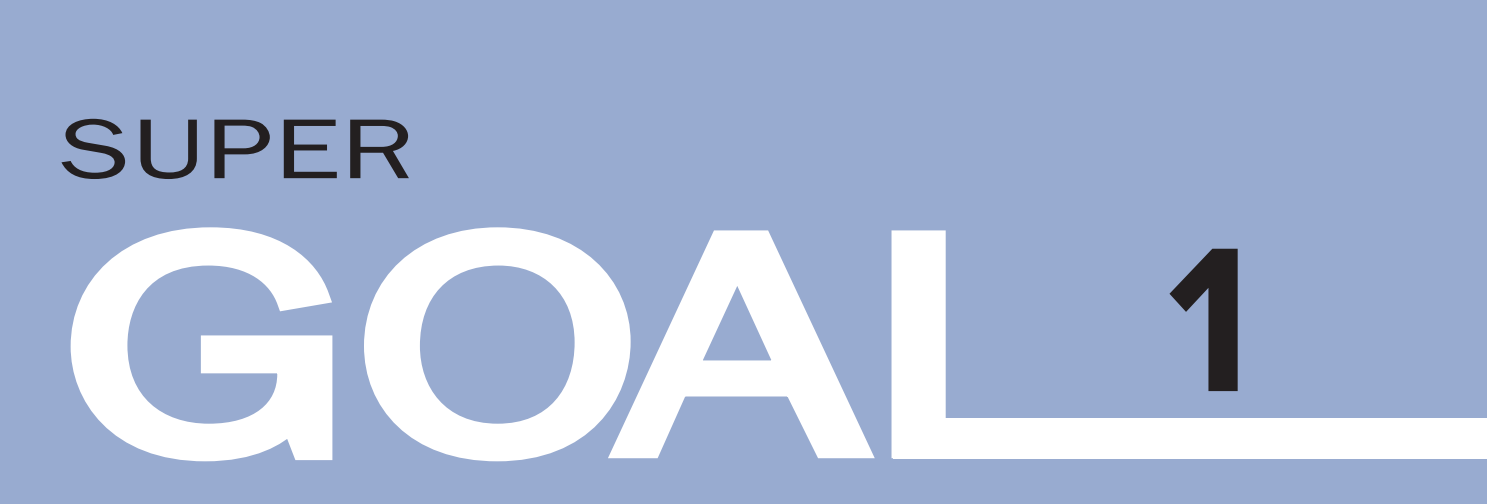 Date:
-      -1445
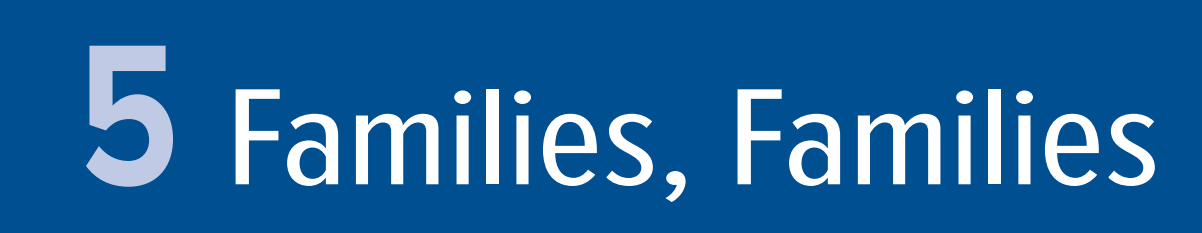 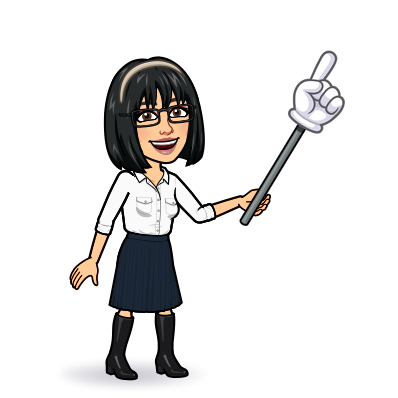 8 reading
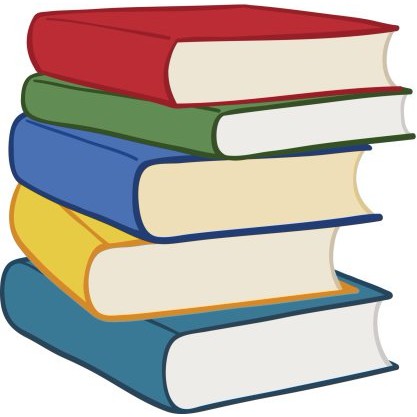 Page 39
By: Dalal Al-Juaid
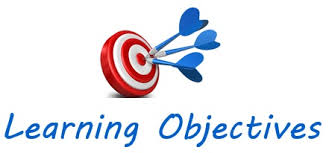 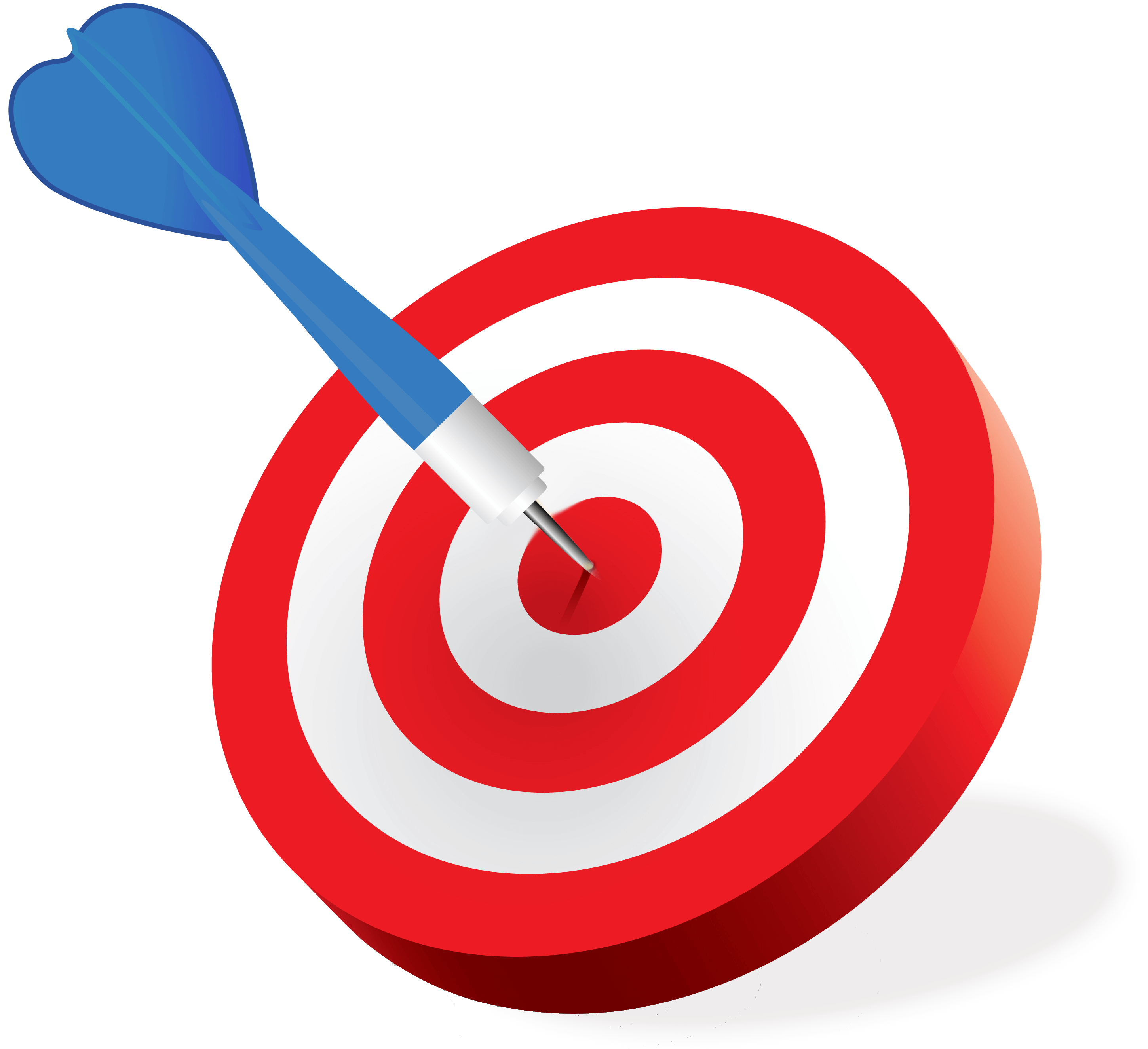 read about royal families
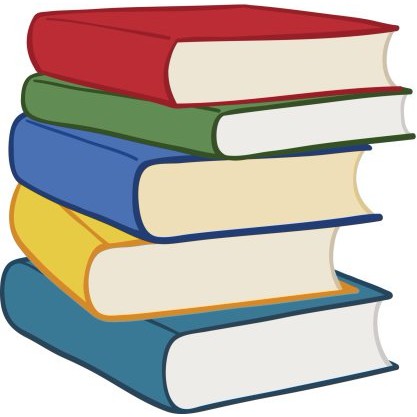 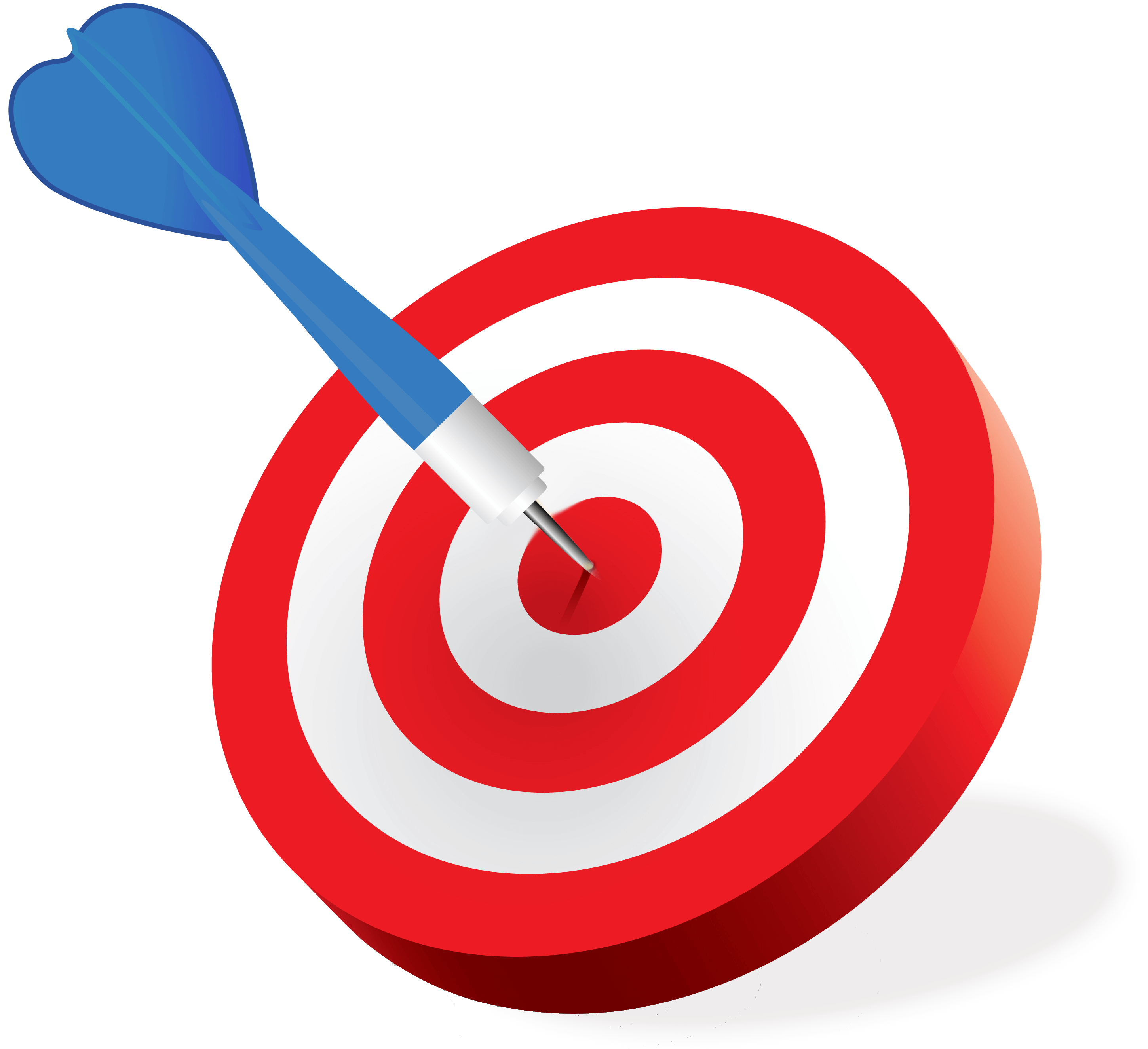 answer questions from the reading passage
Warm up
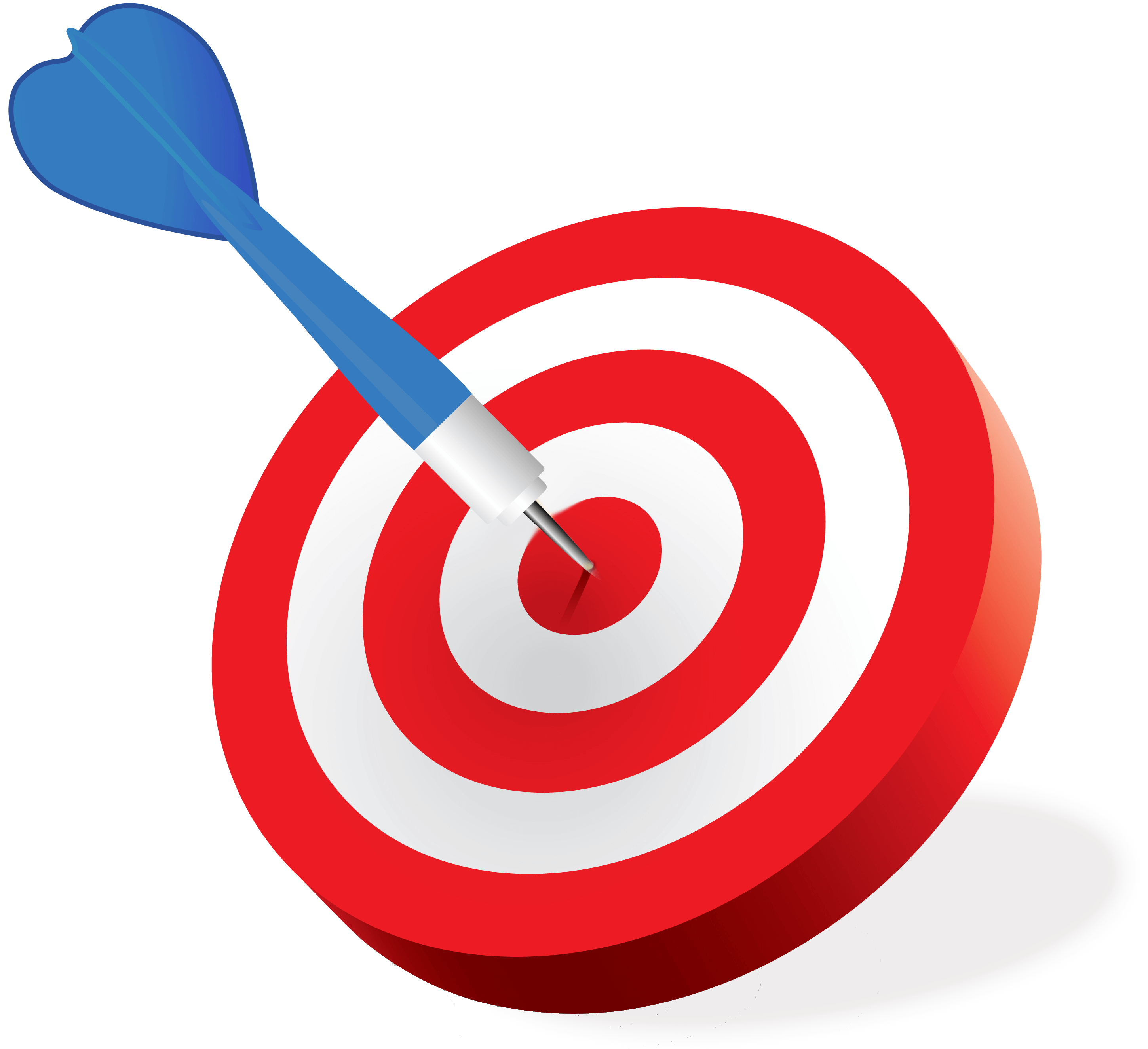 find the meaning of the new words
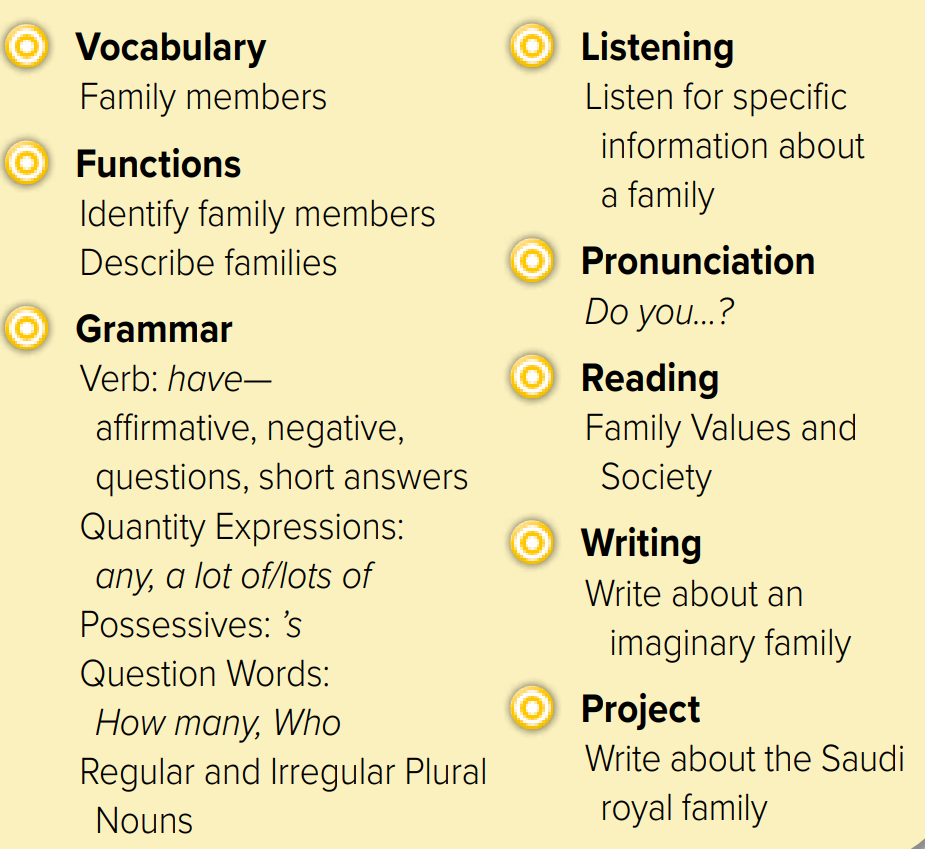 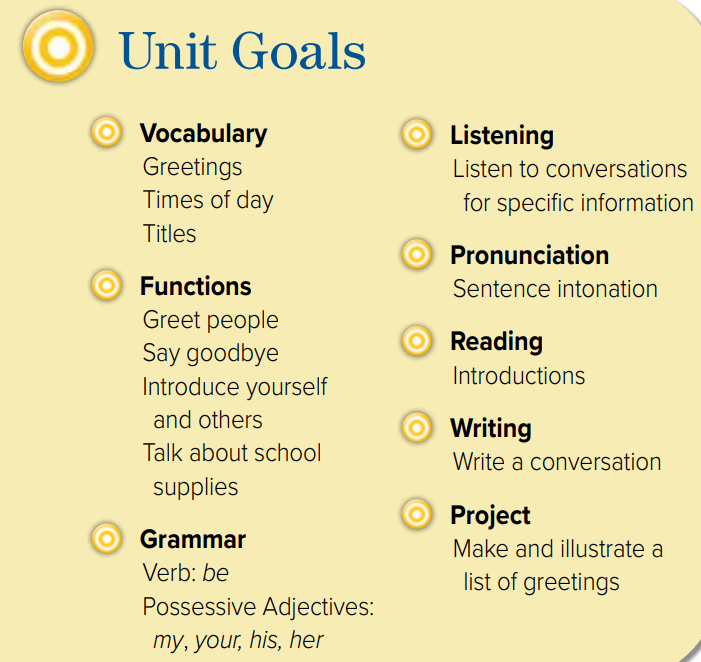 Revision
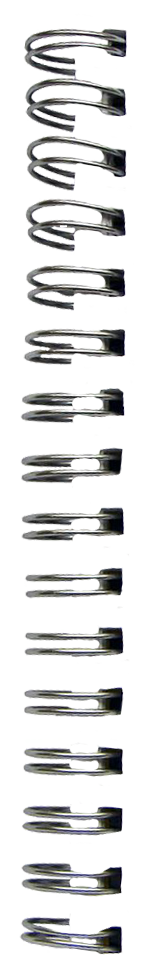 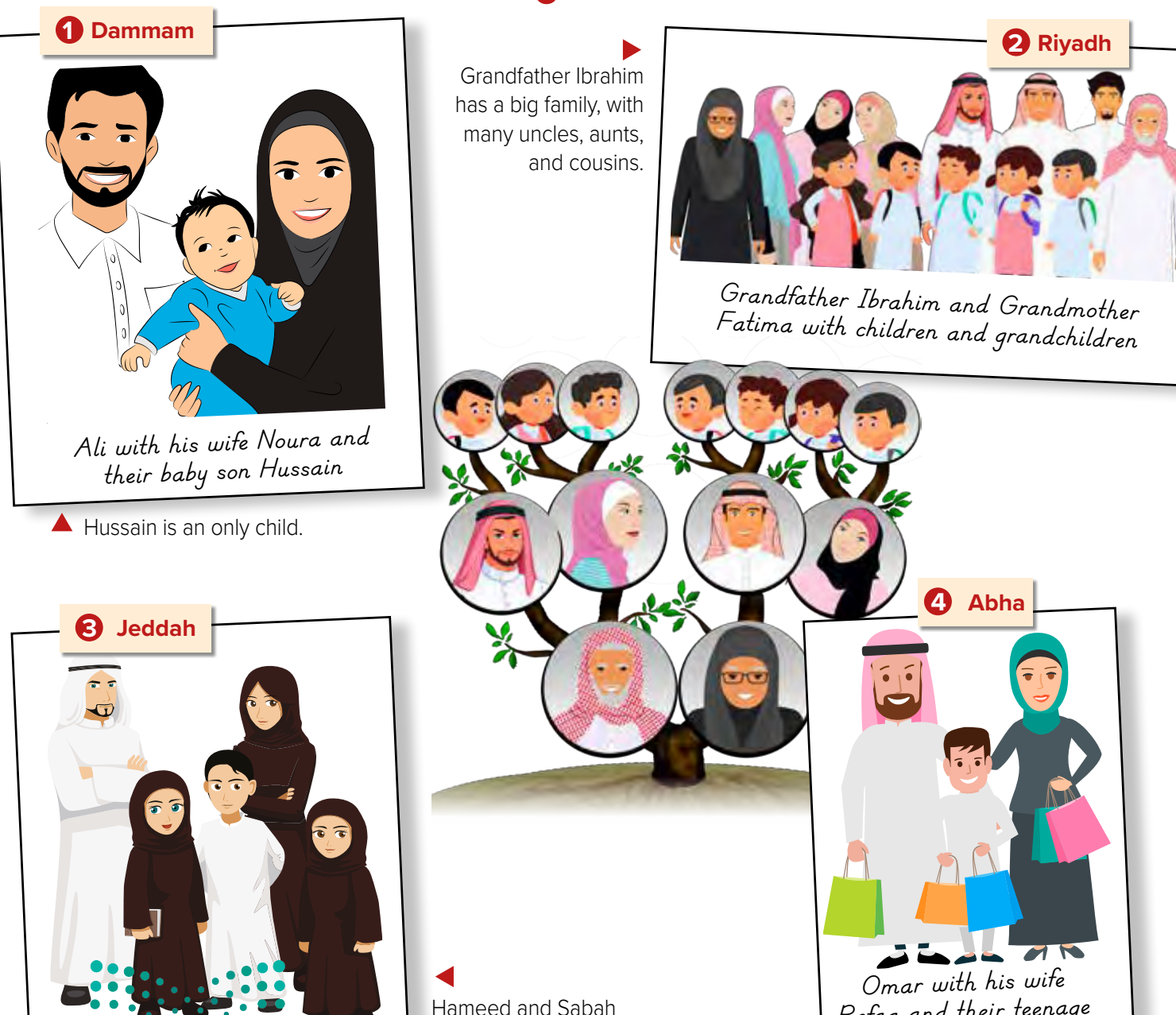 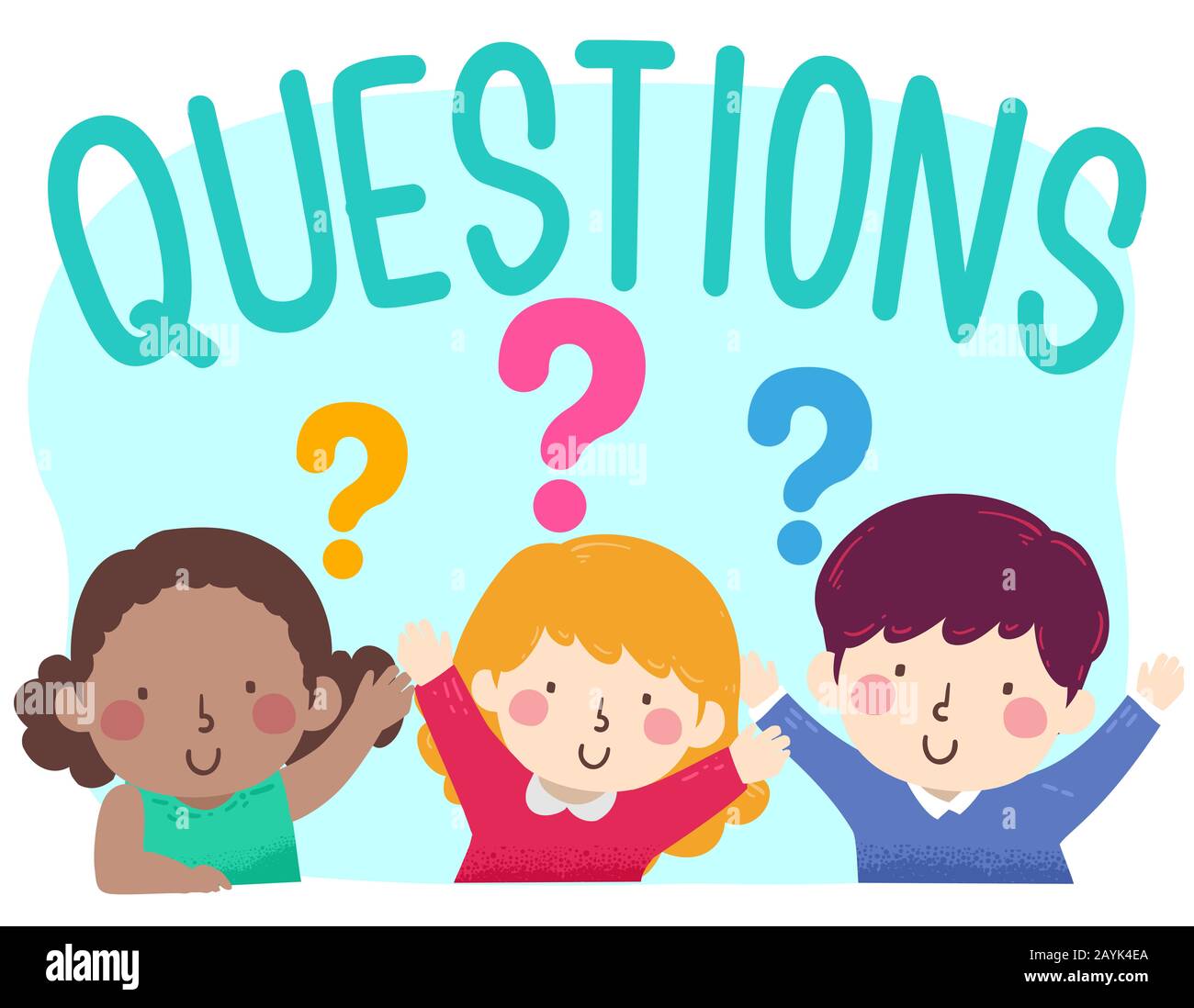 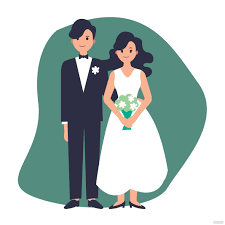 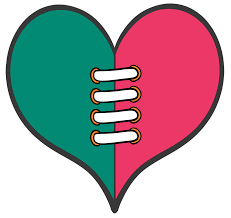 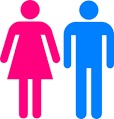 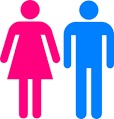 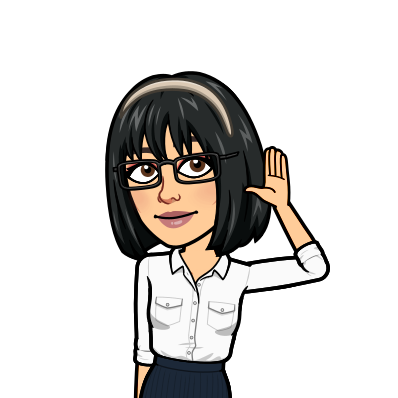 half & half
nephew
#
aunt
#
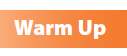 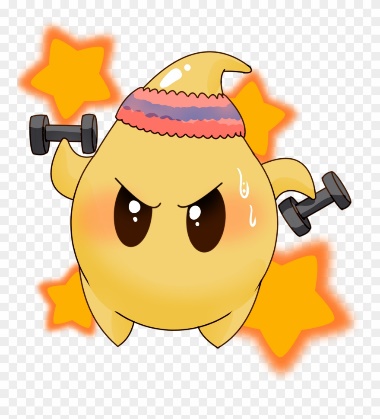 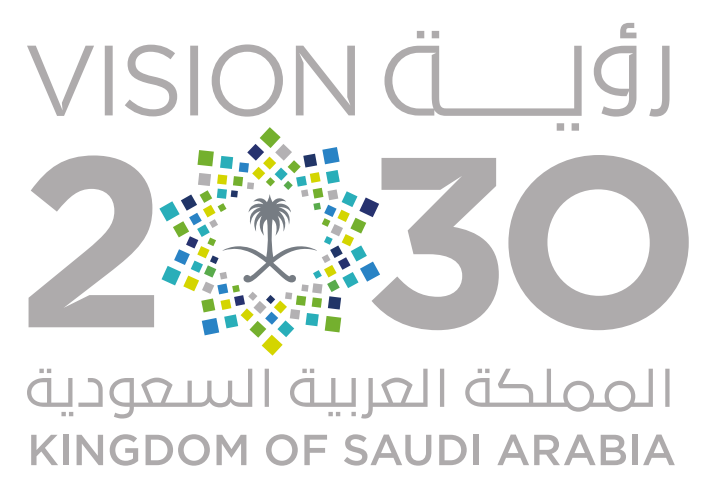 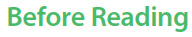 Why family is important in Saudi vision 2030?
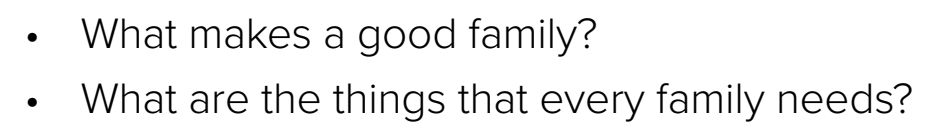 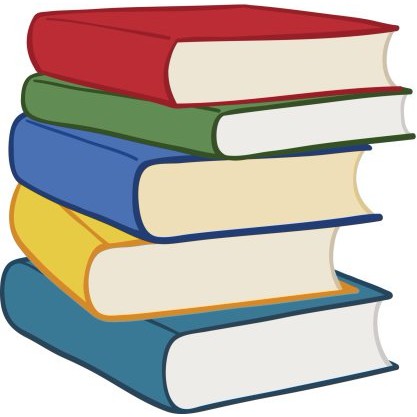 Warm up
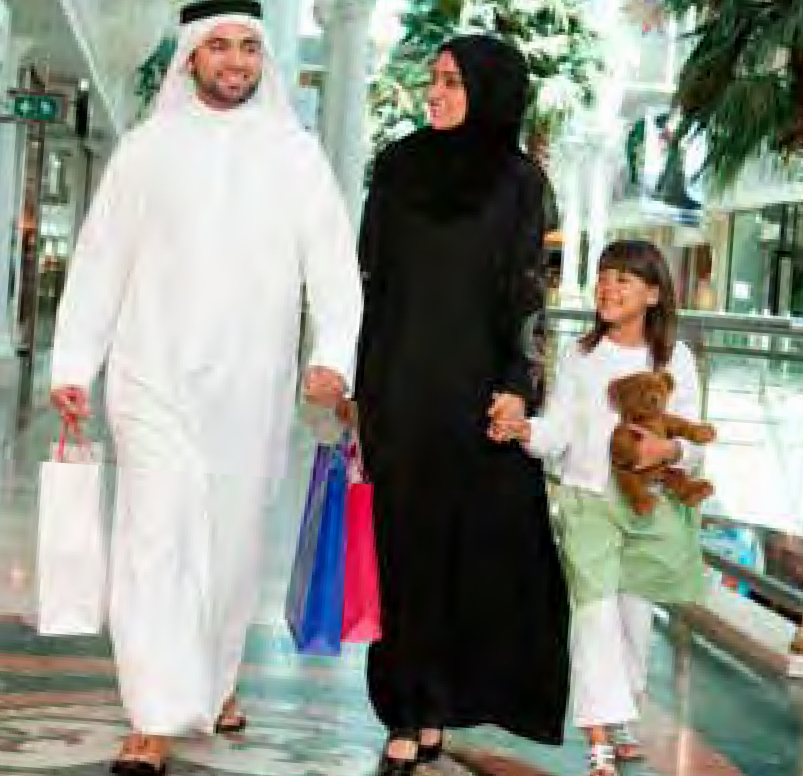 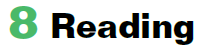 How many themes does the vision have?
Listen
Page 39
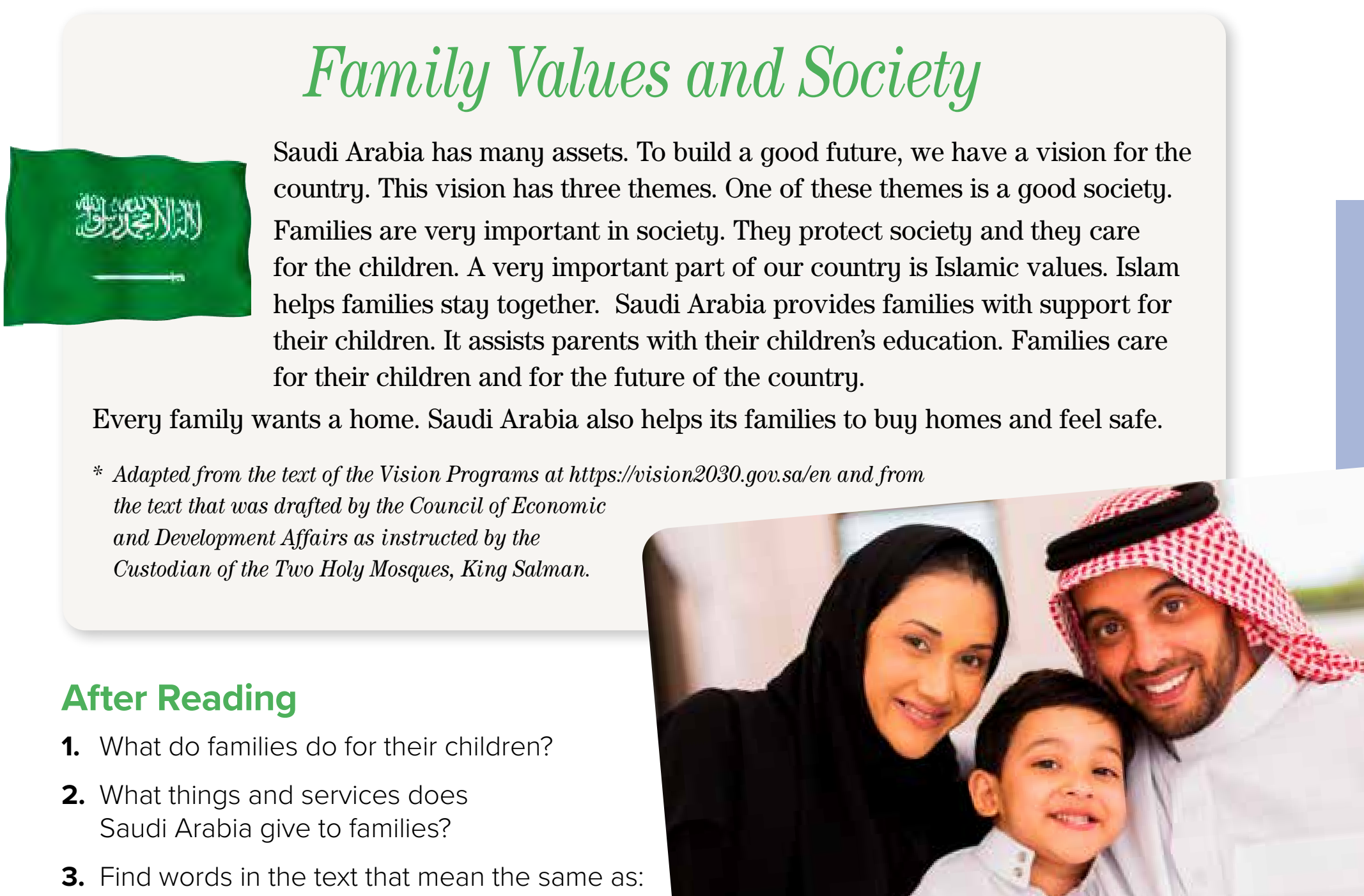 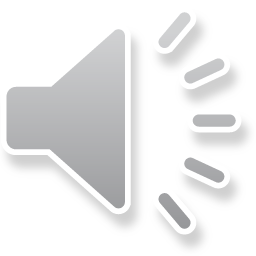 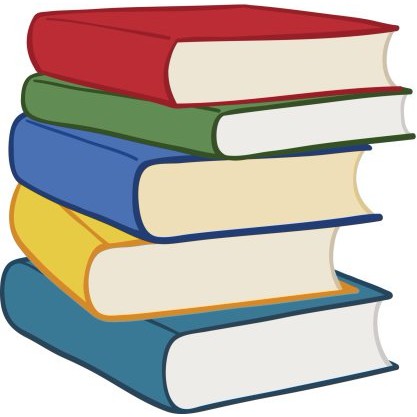 Warm up
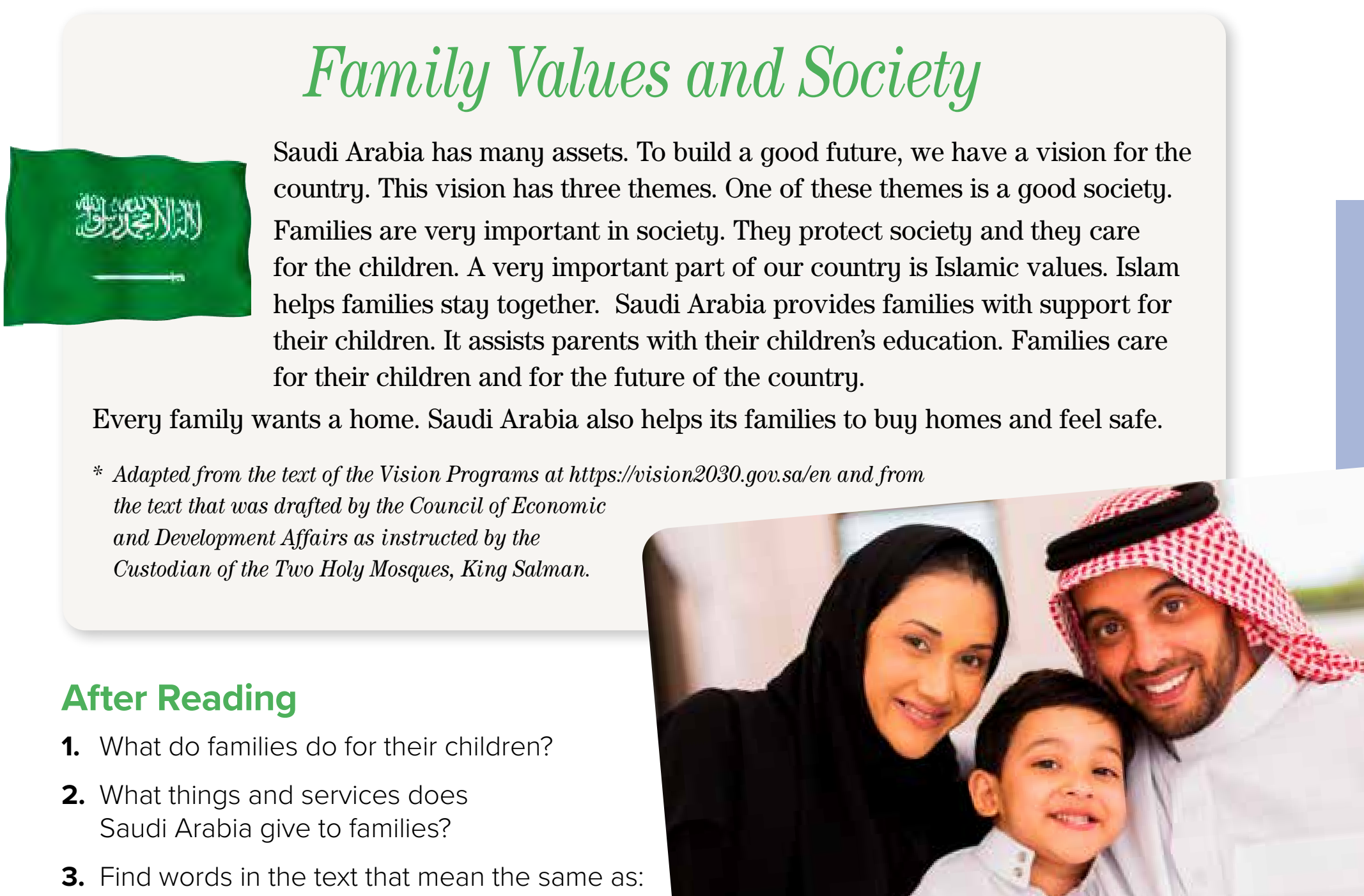 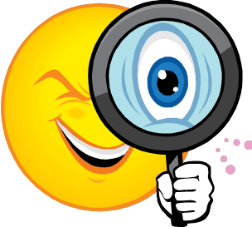 scanning
What does every family want?
New Words
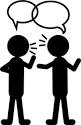 Work with a friend
Find them in the text
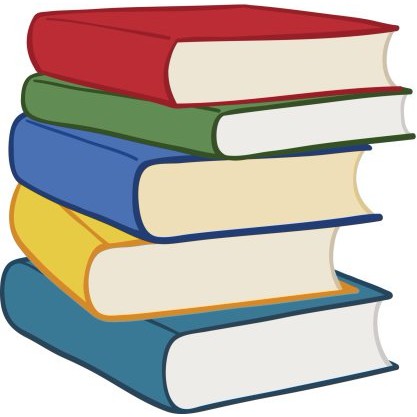 Warm up
New Words
assets
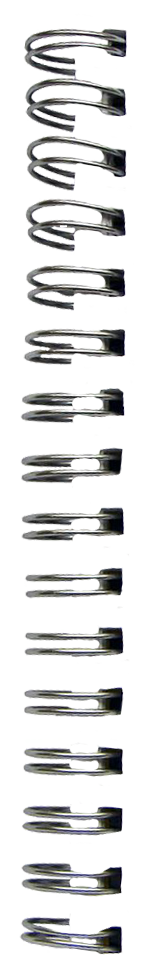 Advantages – good things
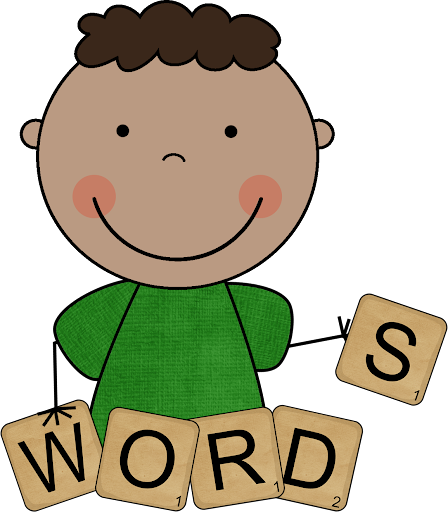 themes
Topics – main ideas
vision
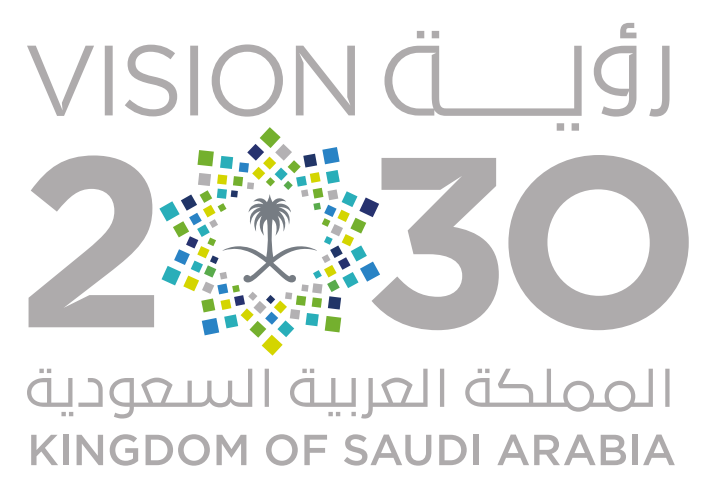 Dream - goal
support
help
society
People - families
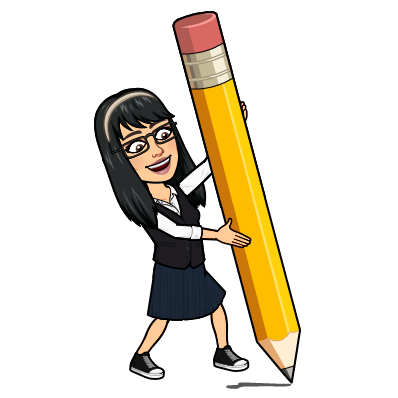 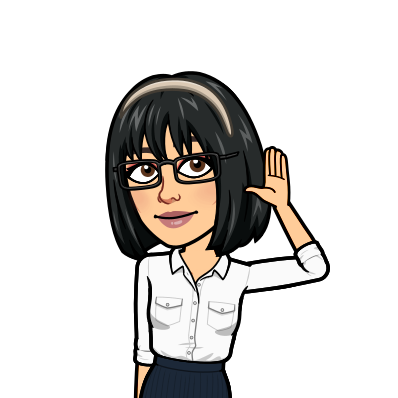 education
school
values
قيم
Good manners
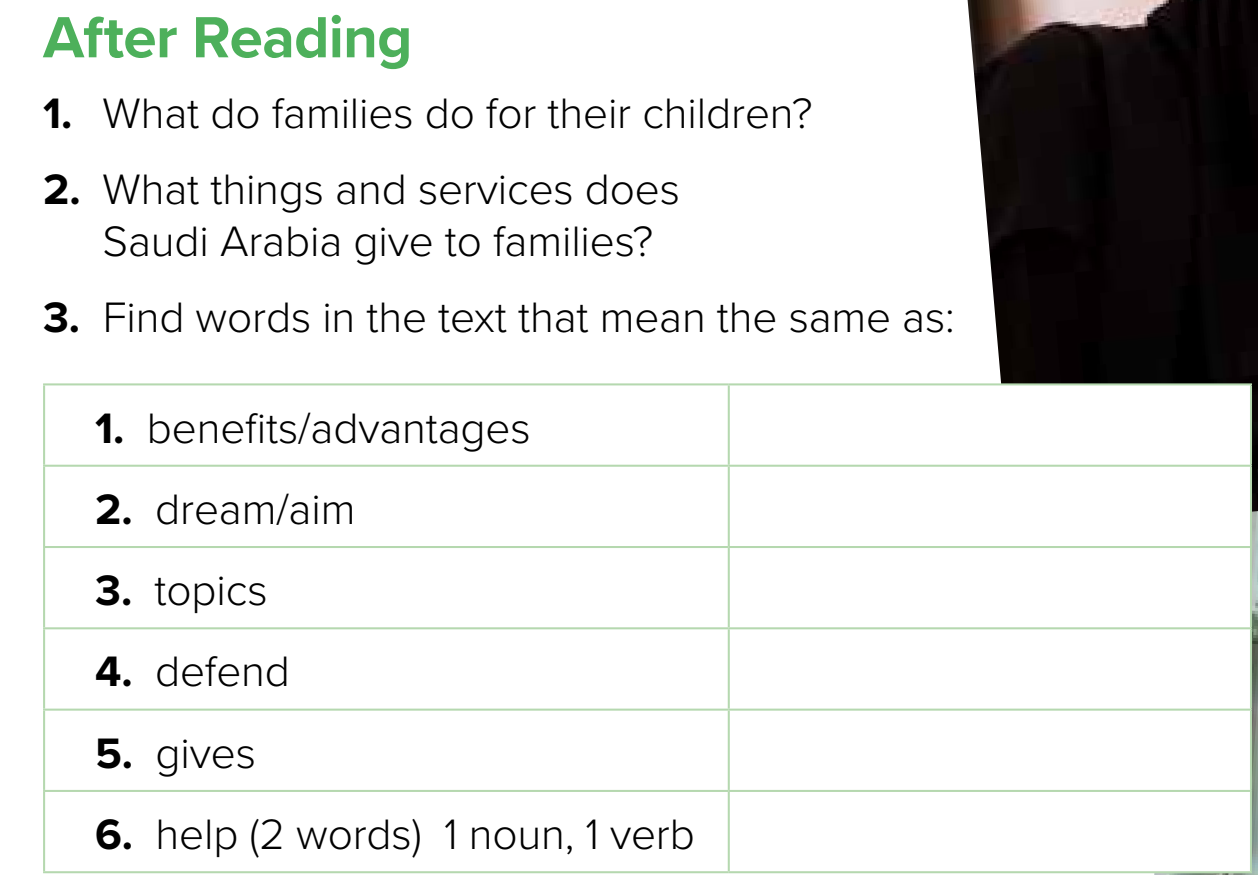 Families care for their children and for the future of the country
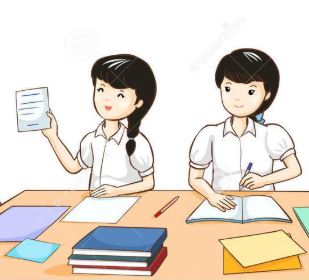 support for their children; assistance for their children’s education; help to buy homes; help to feel safe.
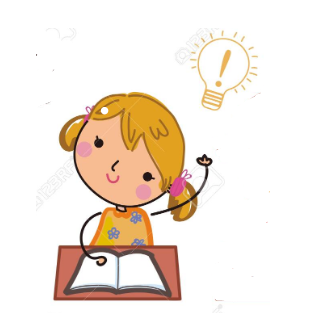 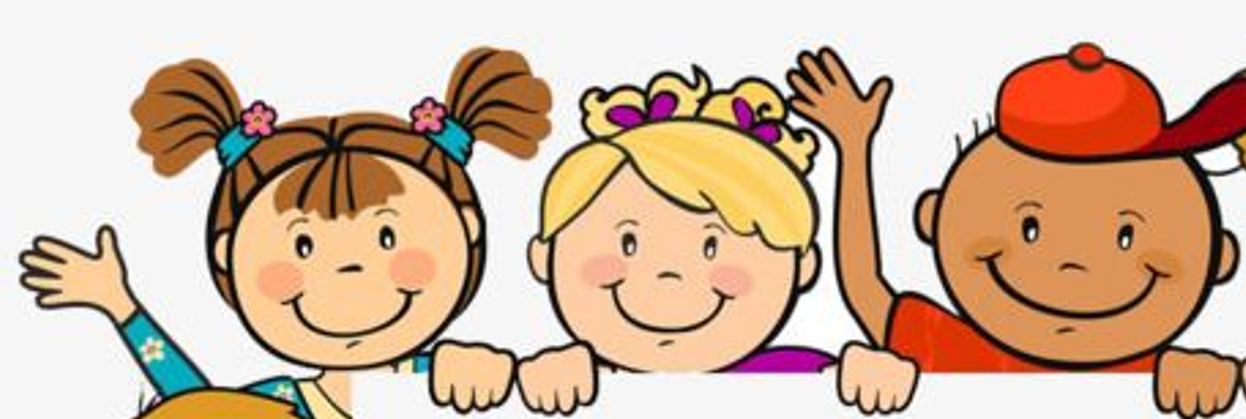 Think pair share
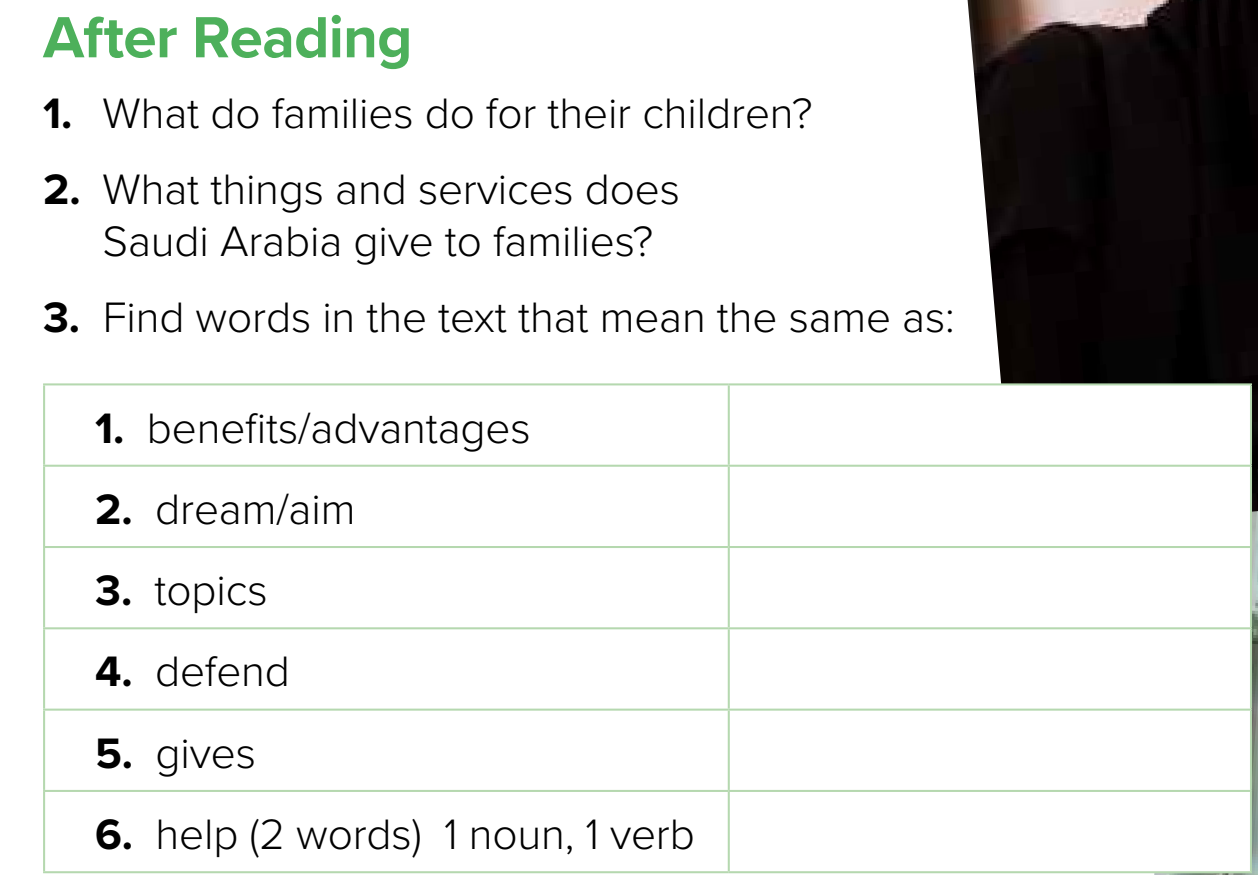 Good things
assets
Want to make
vision
themes
Main ideas to talk about
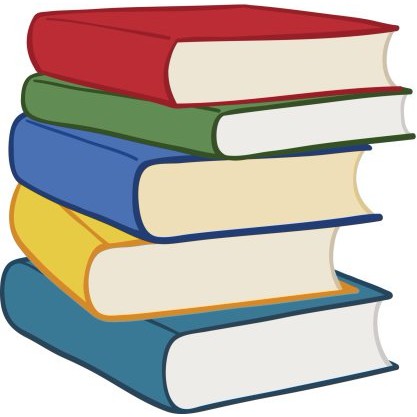 protect
Make safe
provide
Give something
support (n)
assist (v)
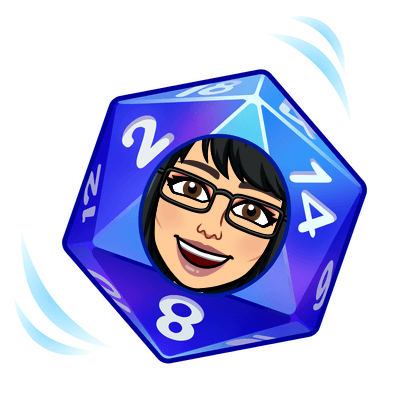 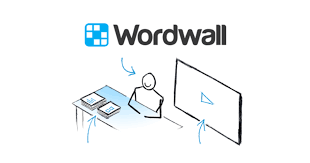 Lets play
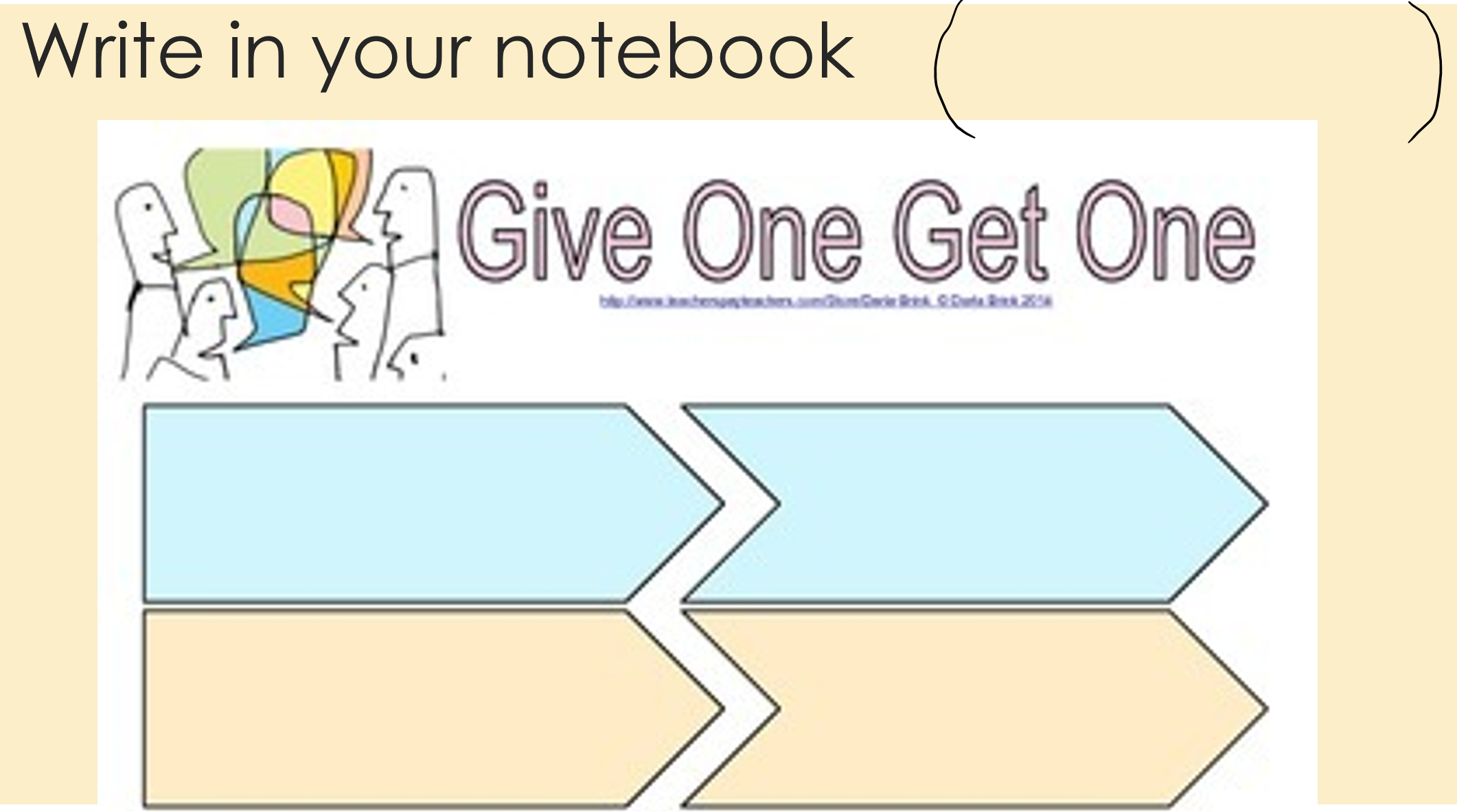 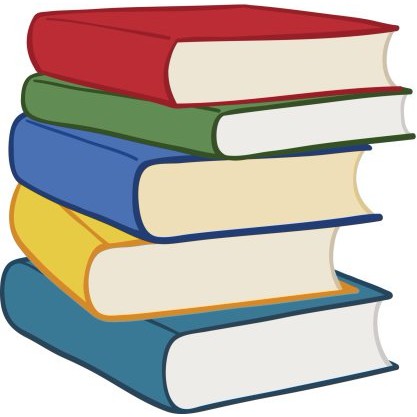 Warm up
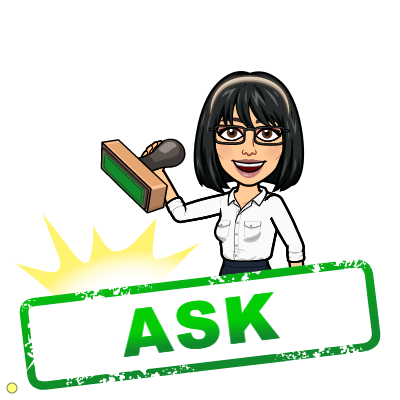 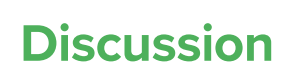 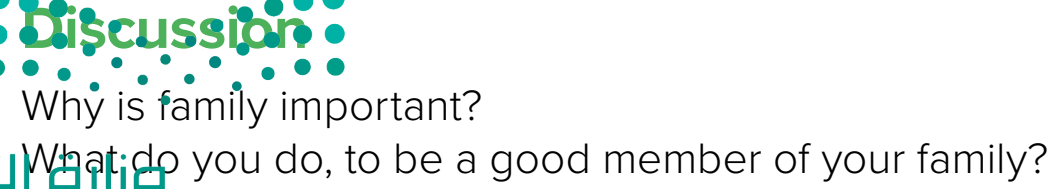 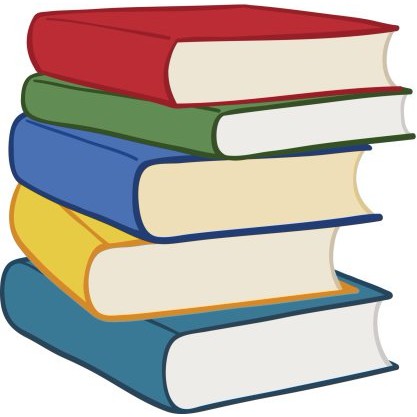 Warm up
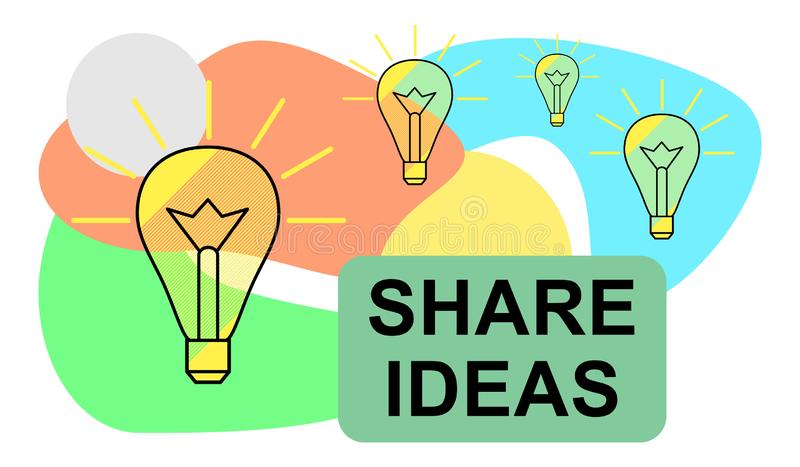 Do you love your country? Why?
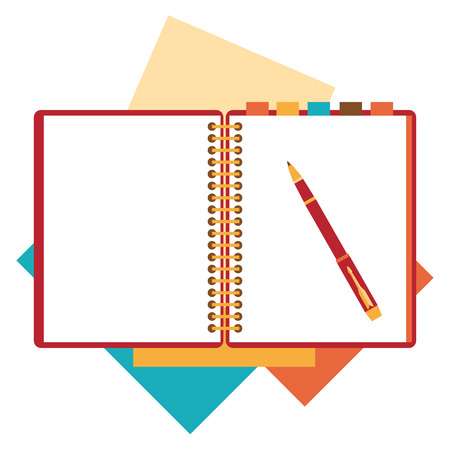 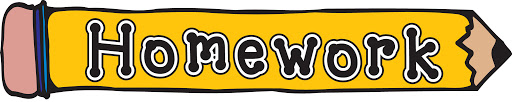 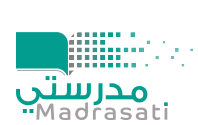 page 205 Ex(H)
for practice reading
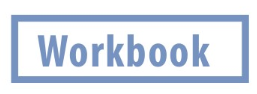 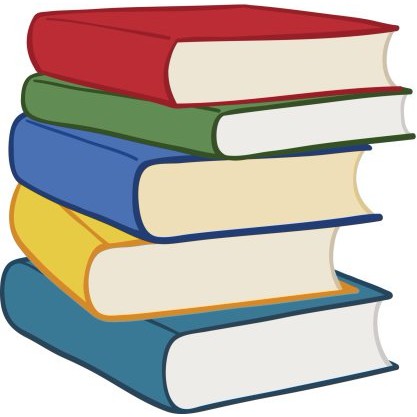 Warm up
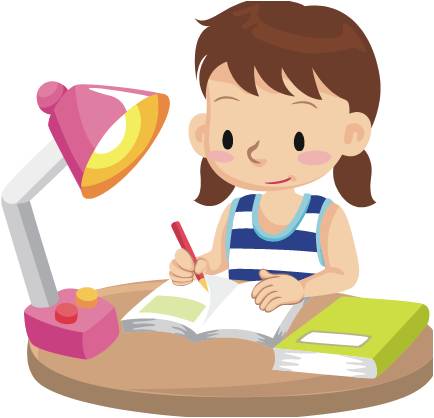 p.205
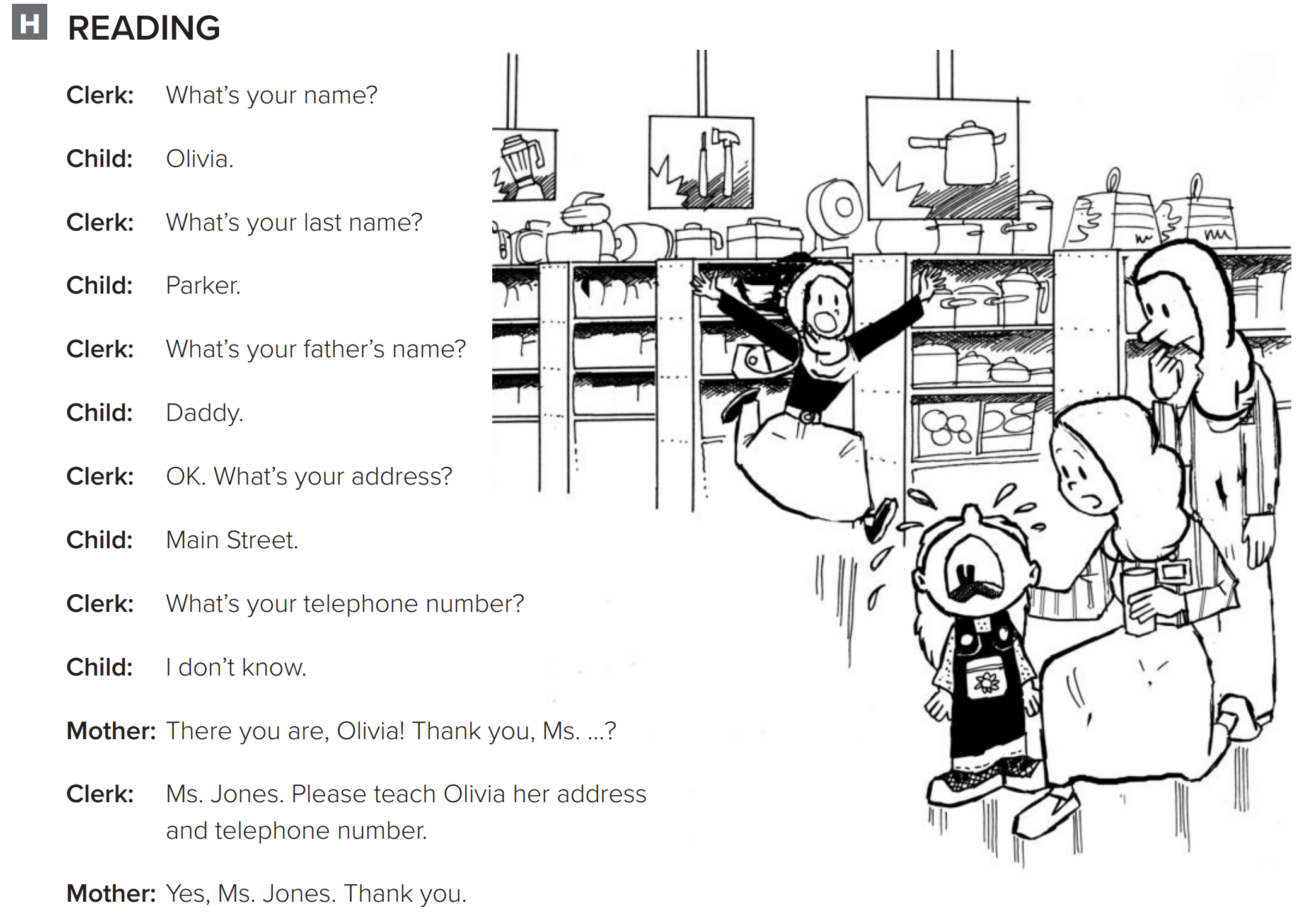 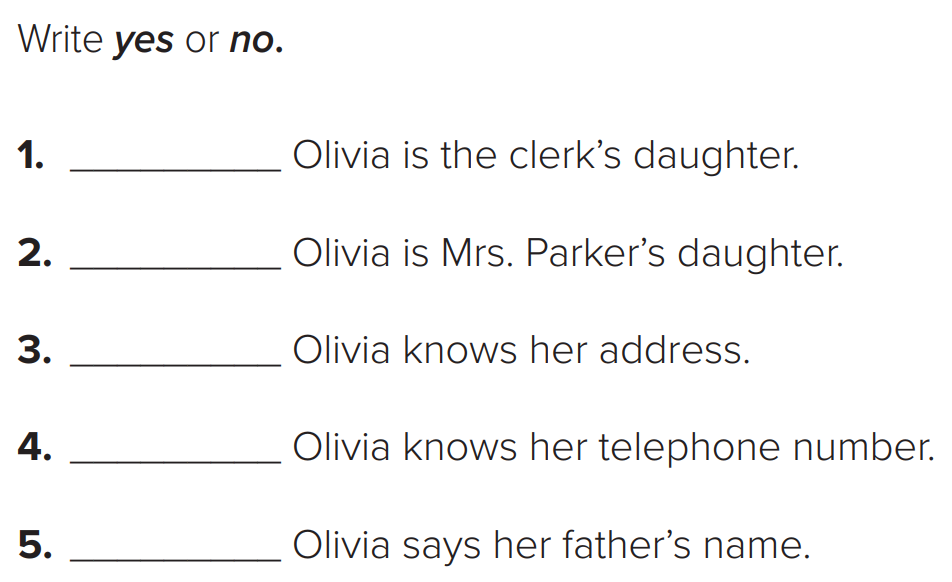 No
Yes
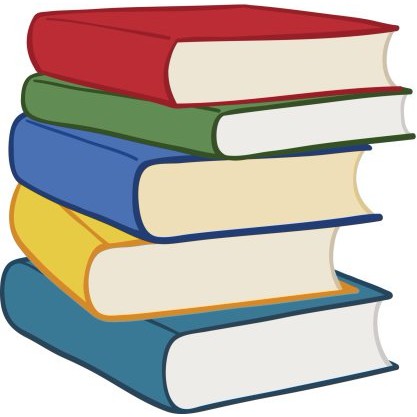 Warm up
No
No
Yes
p.205
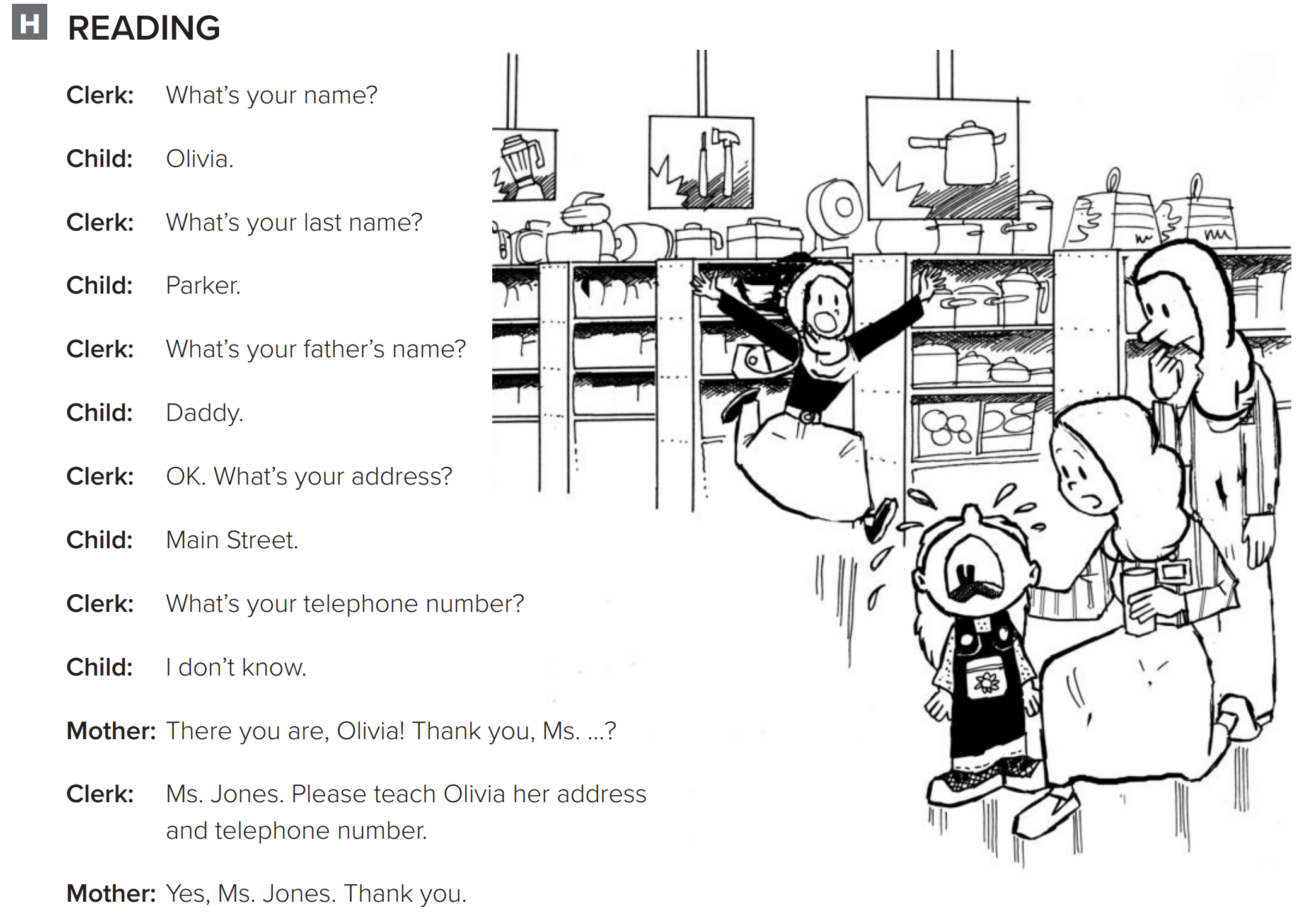 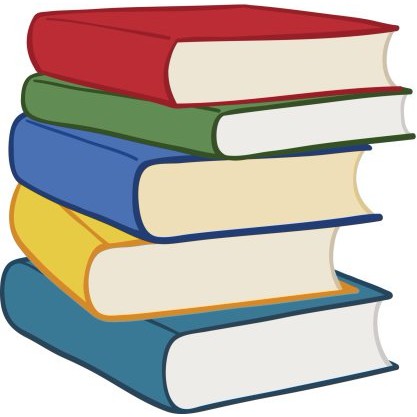 Warm up